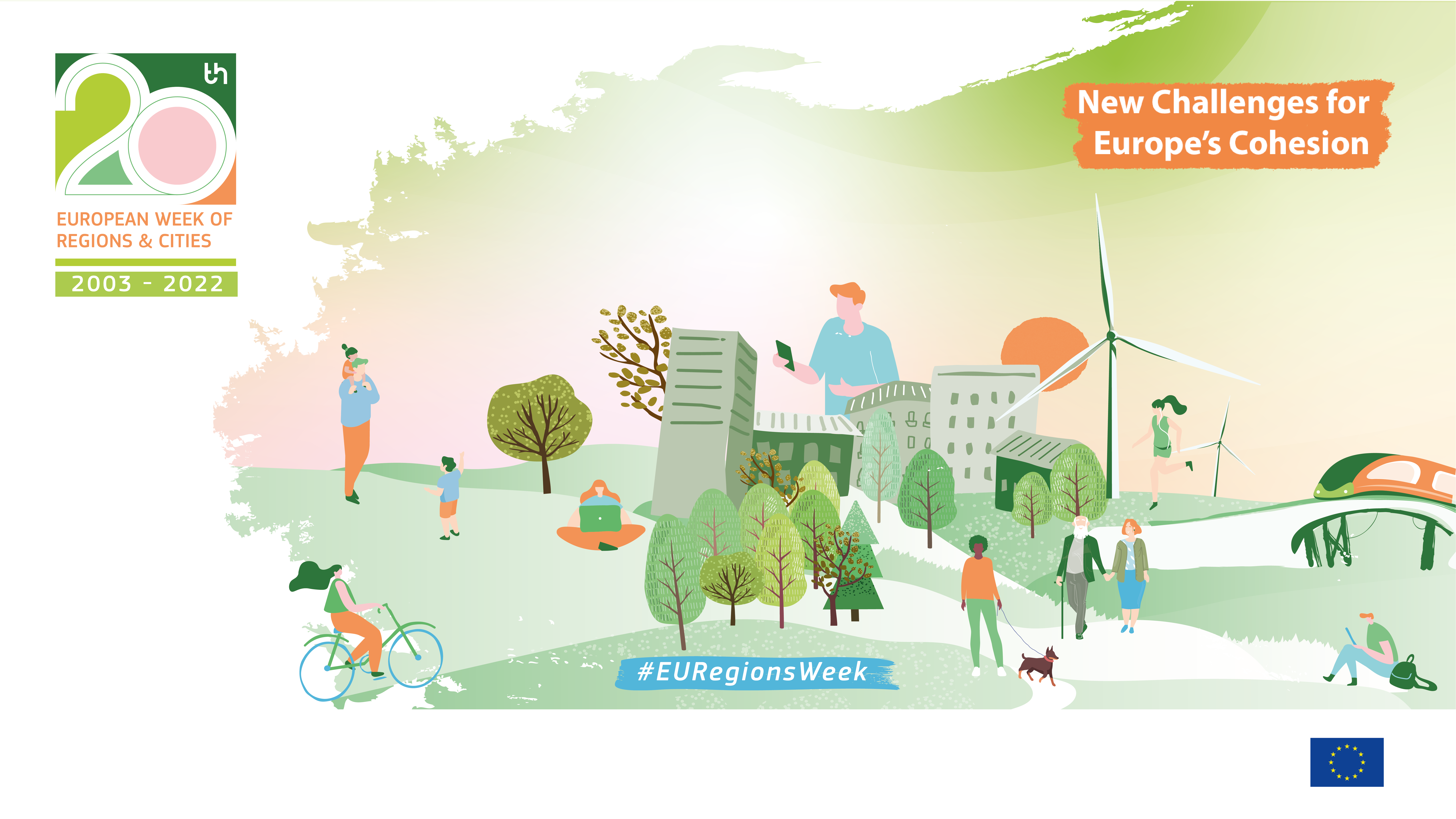 .1
Integrated Territorial Investments in Slovenia in 2014-2020
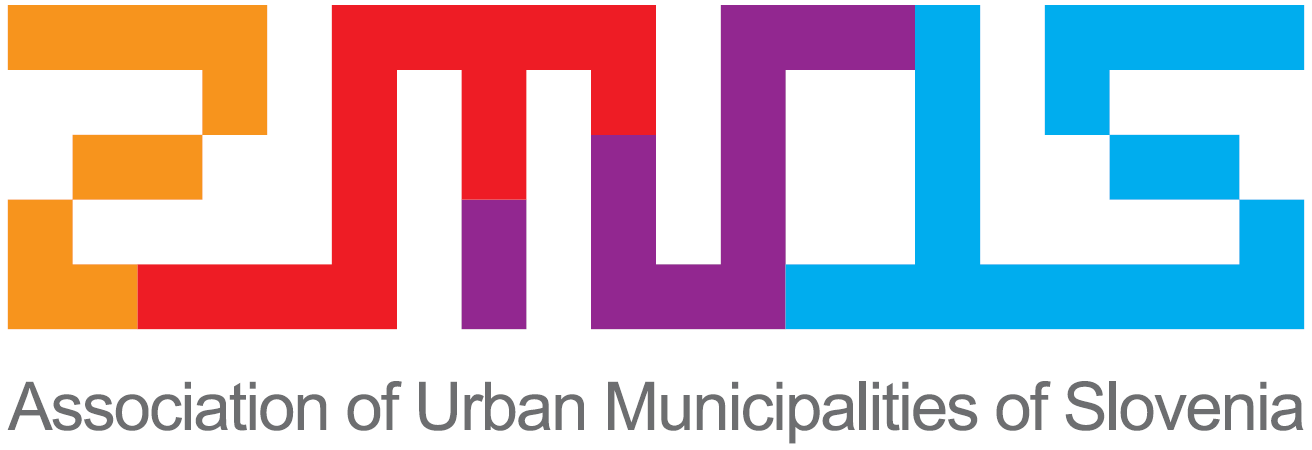 Saša Heath-Drugovič
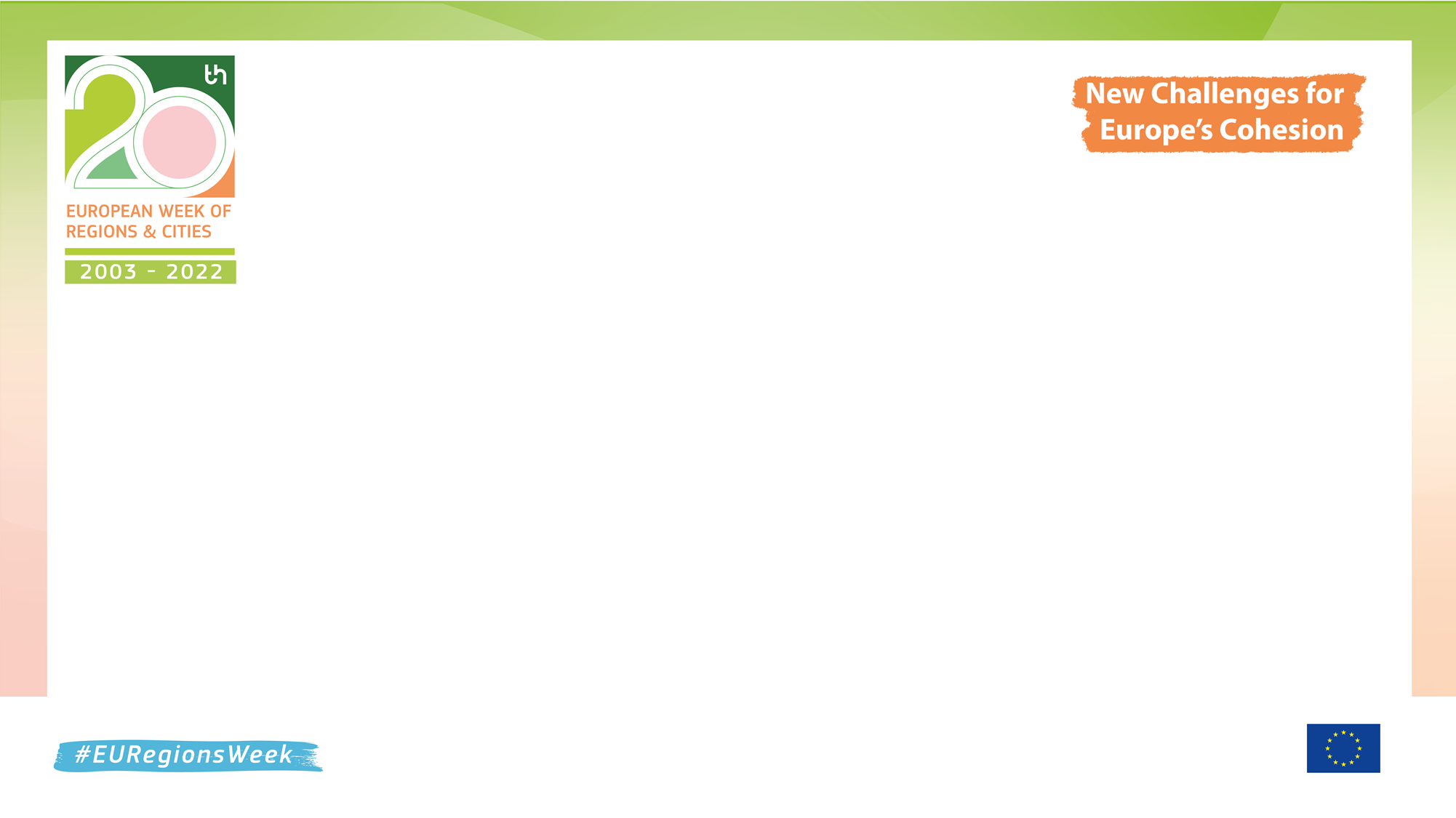 Urban municipalities in ITI 2014-2020
Small & medium-sized cities, lack of capacity for each city to be an intermediary body (IB)
Challenge
212 municipalities  11* urban municipalities
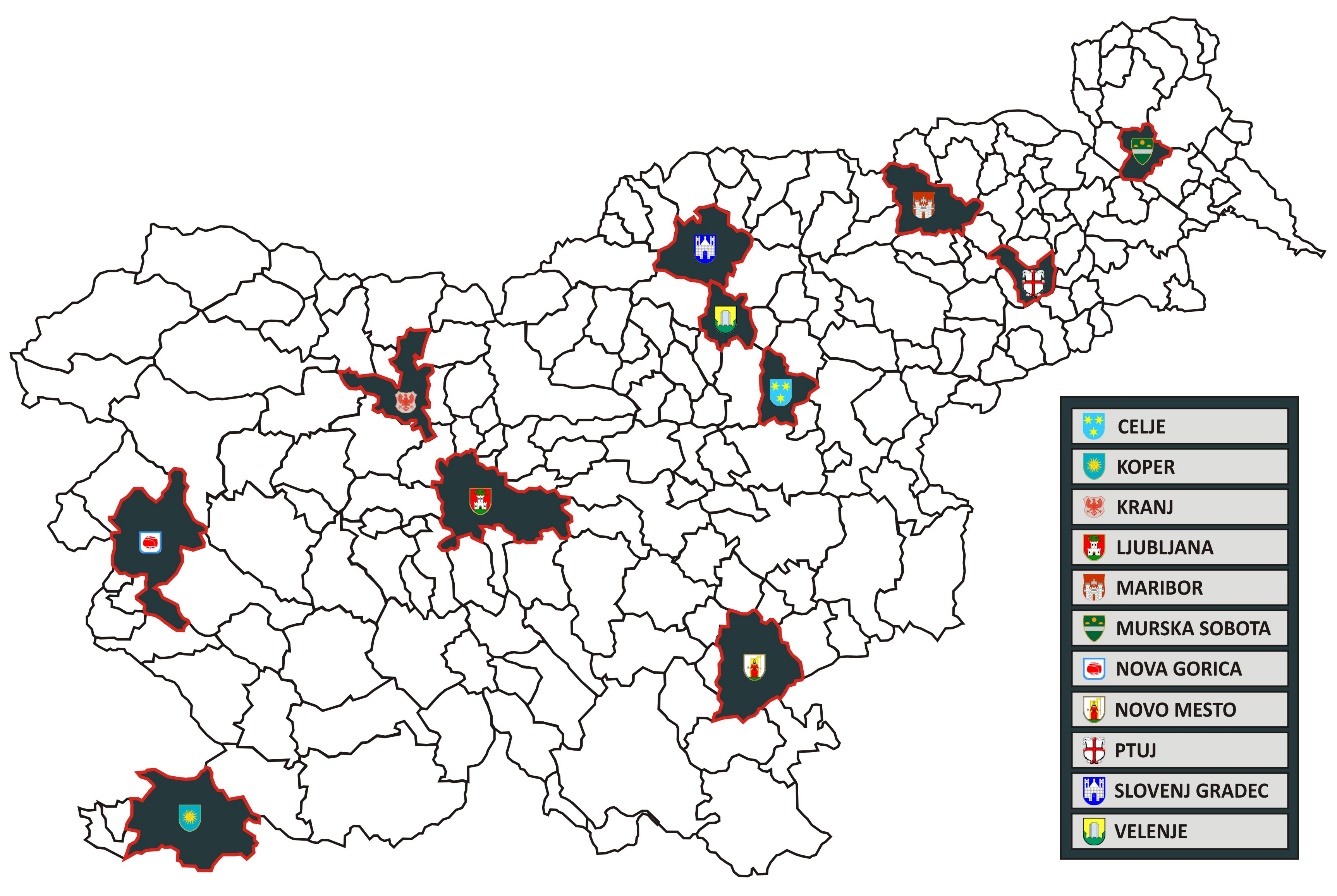 ZMOS as IB - existing structure, already operating, uniting and coordinating all urban municipalities
Solution
735.000 inhabitants, 35 % of the country
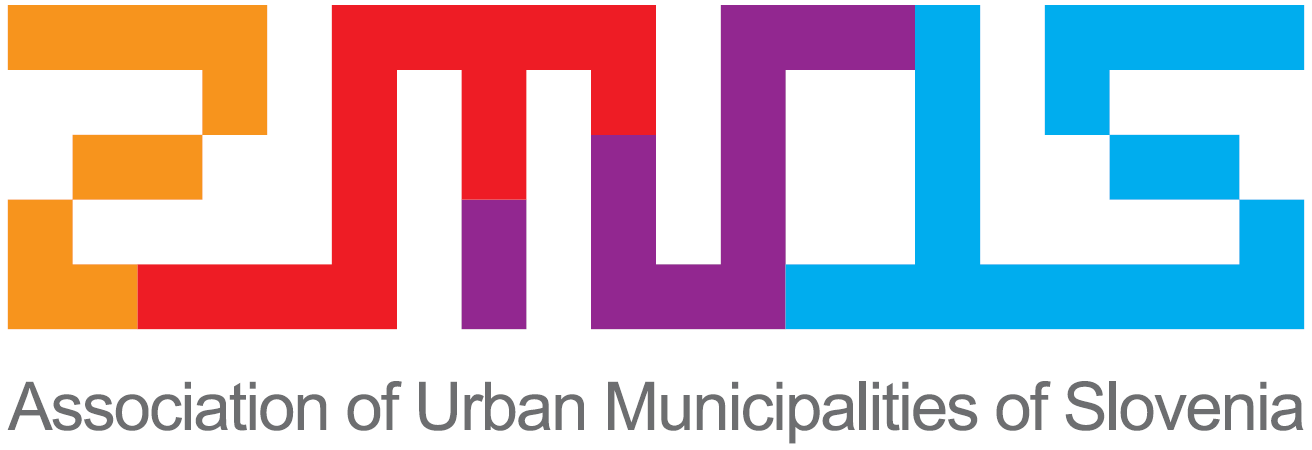 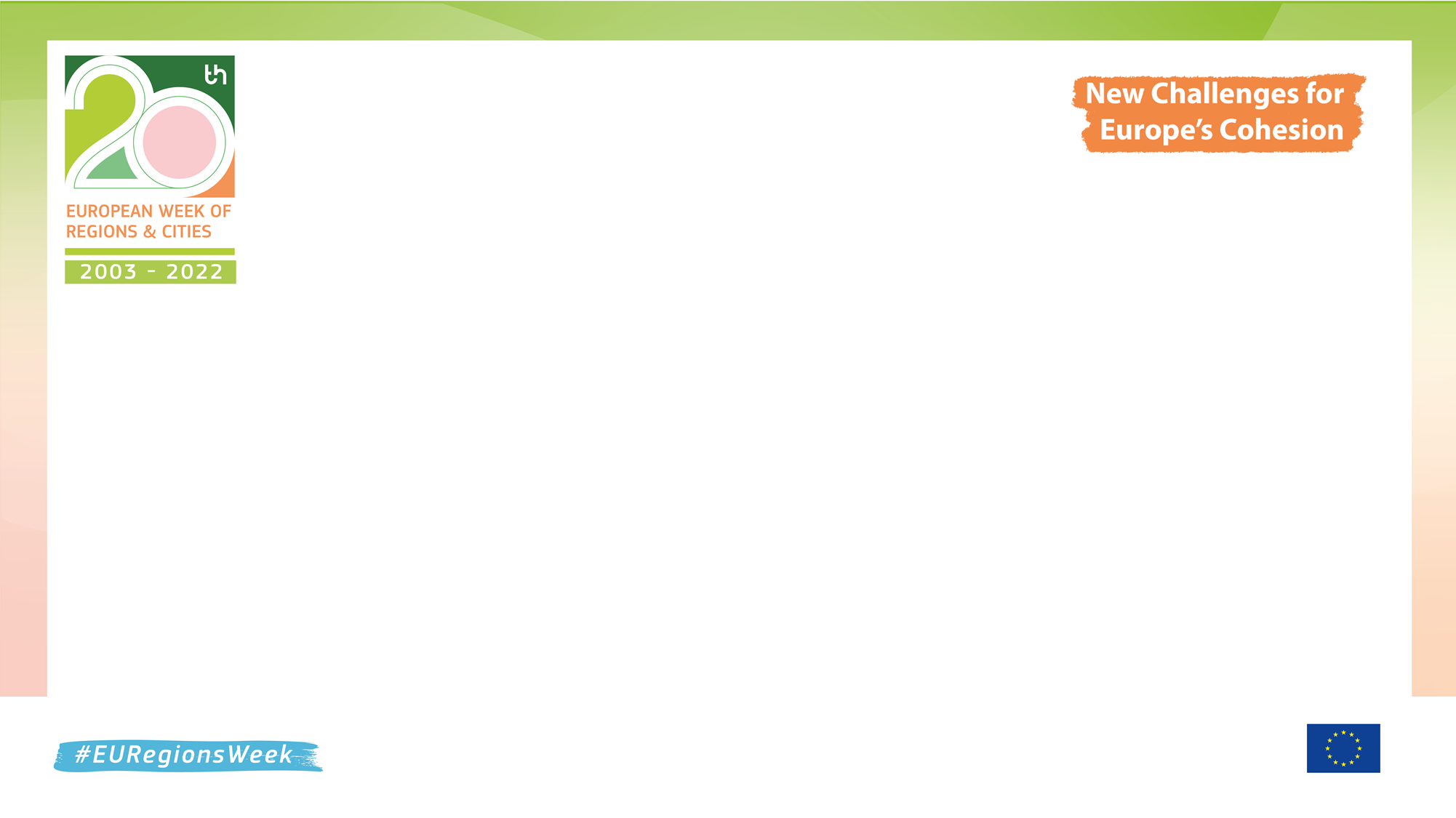 Expert commission for the implementation of ITI
Review of applications
Preparation of calls for projects
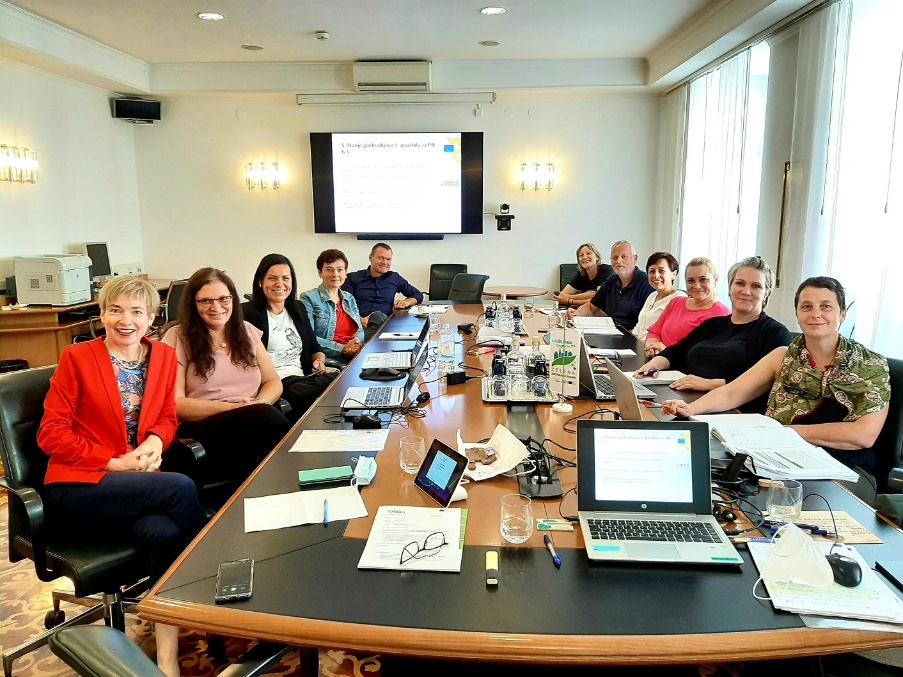 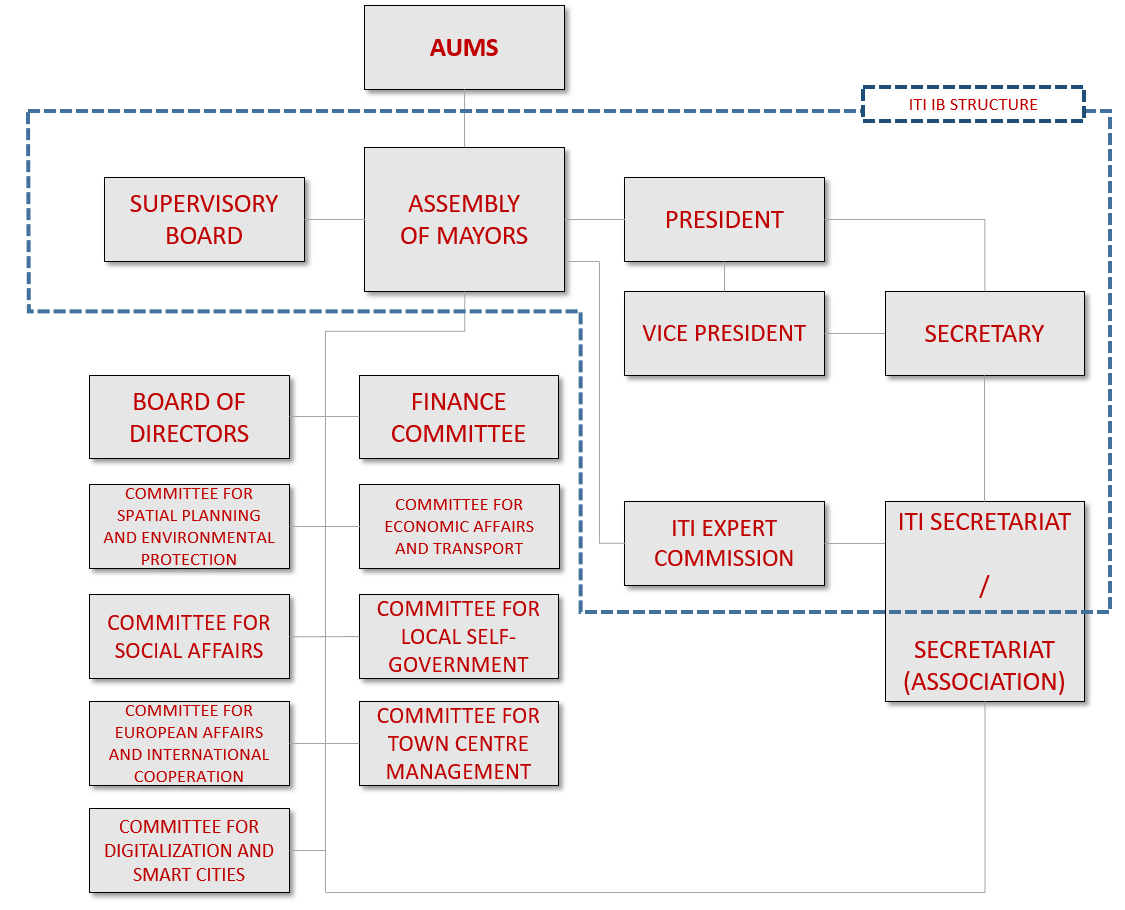 Drafting the list of selected projects
Better awareness of municipalities
Overview of SUD strategies
Better ownership of the mechanism
New form of cooperation between state and local organs, building trust, mutual understanding
Challenge
Intensive dialogue with MA and ministerial IBs, extensive informal coordination, review of obstacles and solutions
Solution
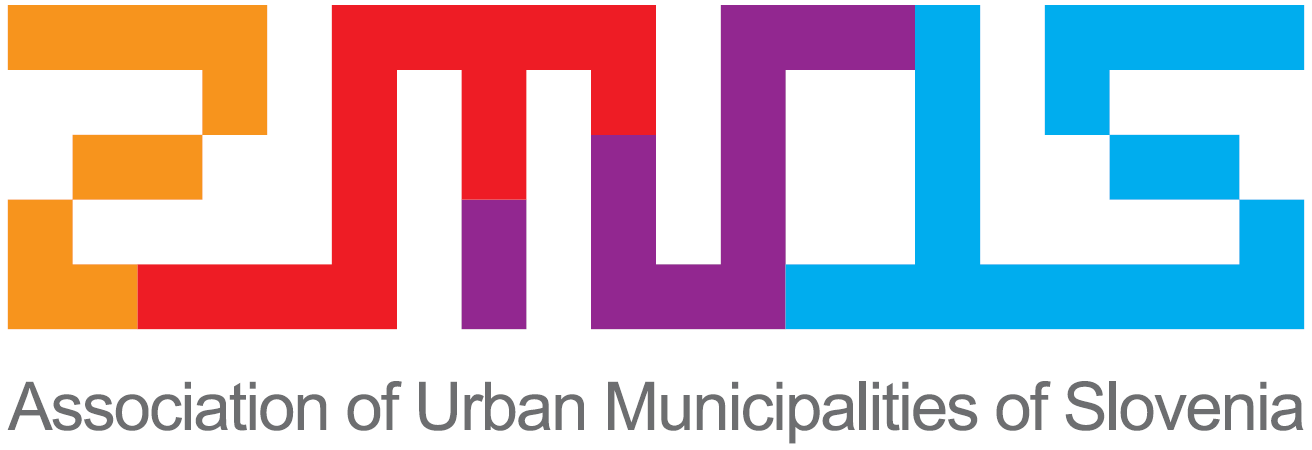 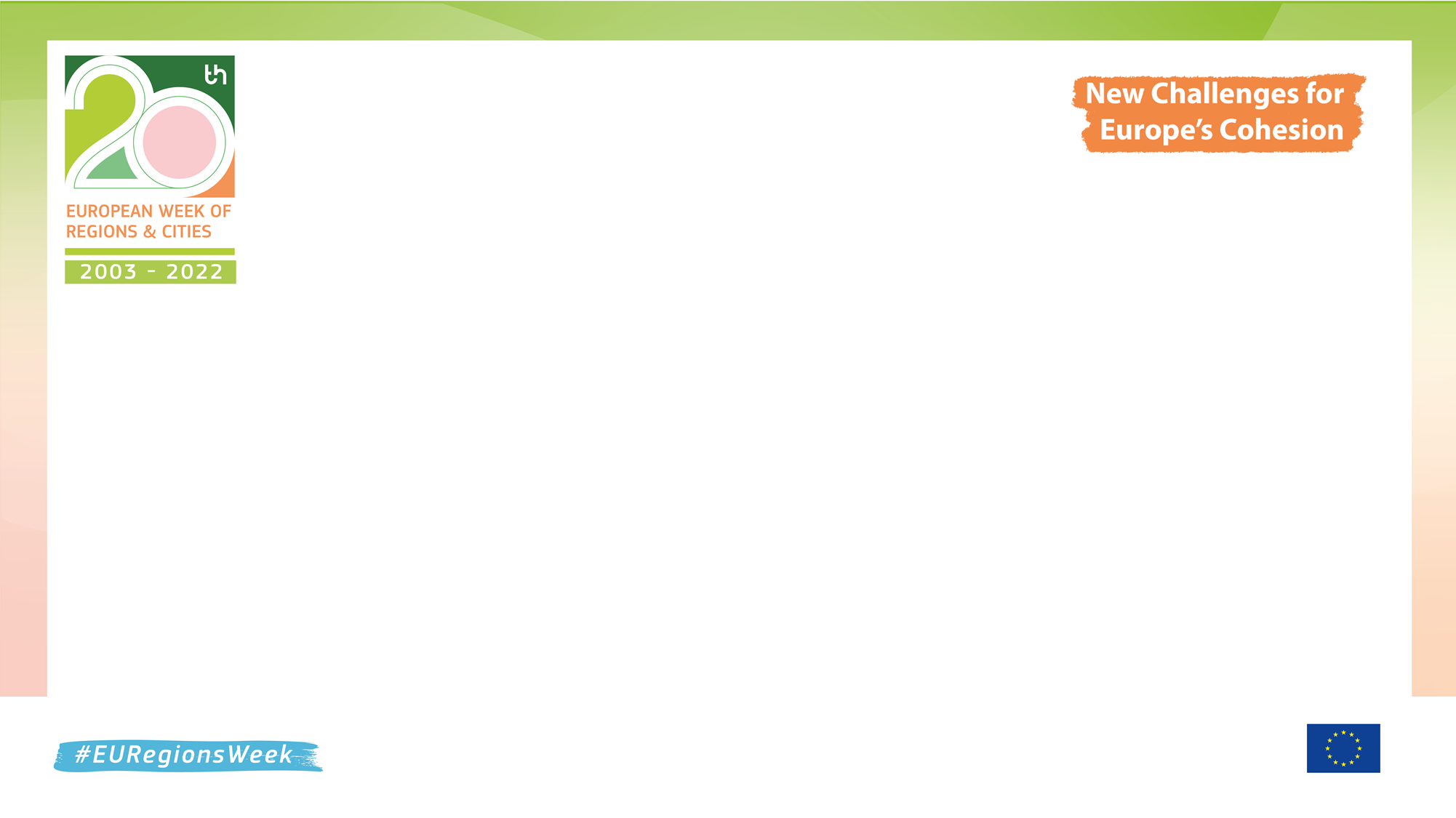 Approval of projects
ITI State of play
Managing authority
83 
Approved projects
2017-2022
2022-2023
Review of applications
9 projects in the process of approval
PA: 4.1
IB – Ministry for infrastructure
IB – Ministry of the environment and spatial planning
6 mio € 
ITI co-financing
PA: 6.3
PA: 4.4
Reporting
UM
UM
122 mio € 
Municipal budgets
134 mio € 
ITI co-financing
2nd PHASE
IB - AUMS
1st PHASE
Review of applications;
SELECTION OF PROJECTS
96 % of all ITI funds
44 % share of municipal own funds in total investment value
CALLS FOR PROJECTS
11 calls published
256 mio € 
Investment value
UM
UM
UM
UM
UM
UM
UM
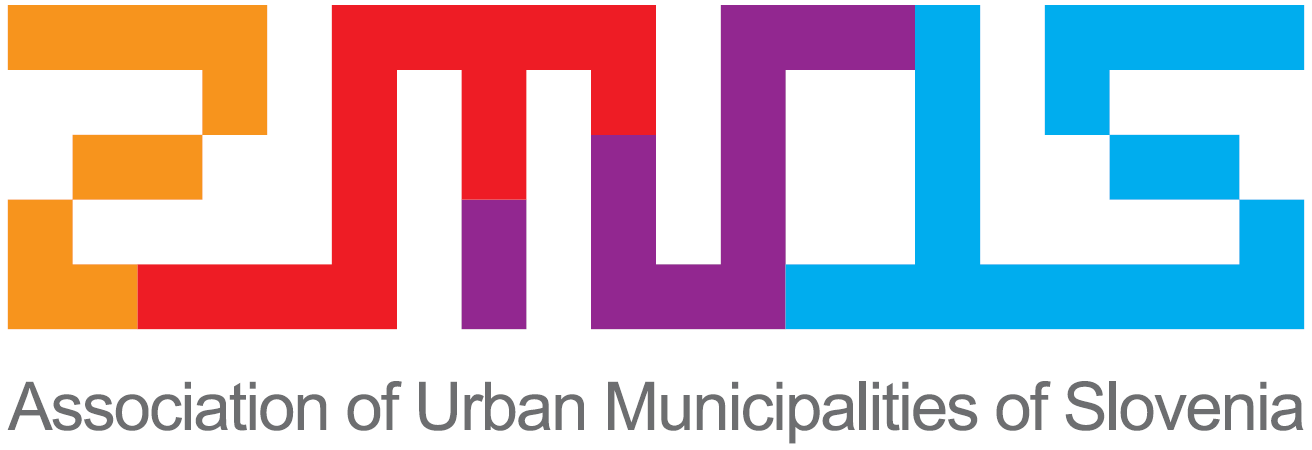 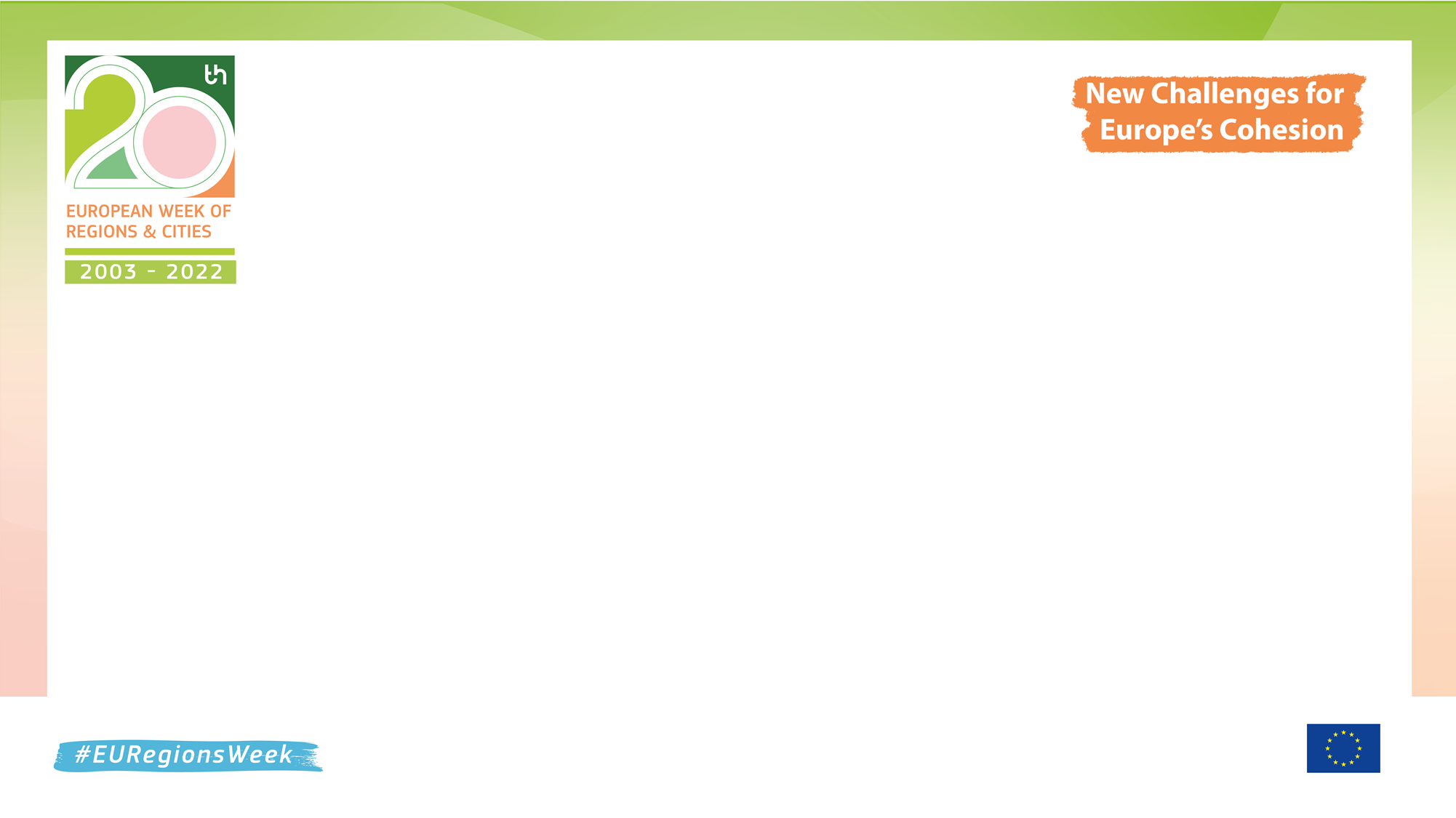 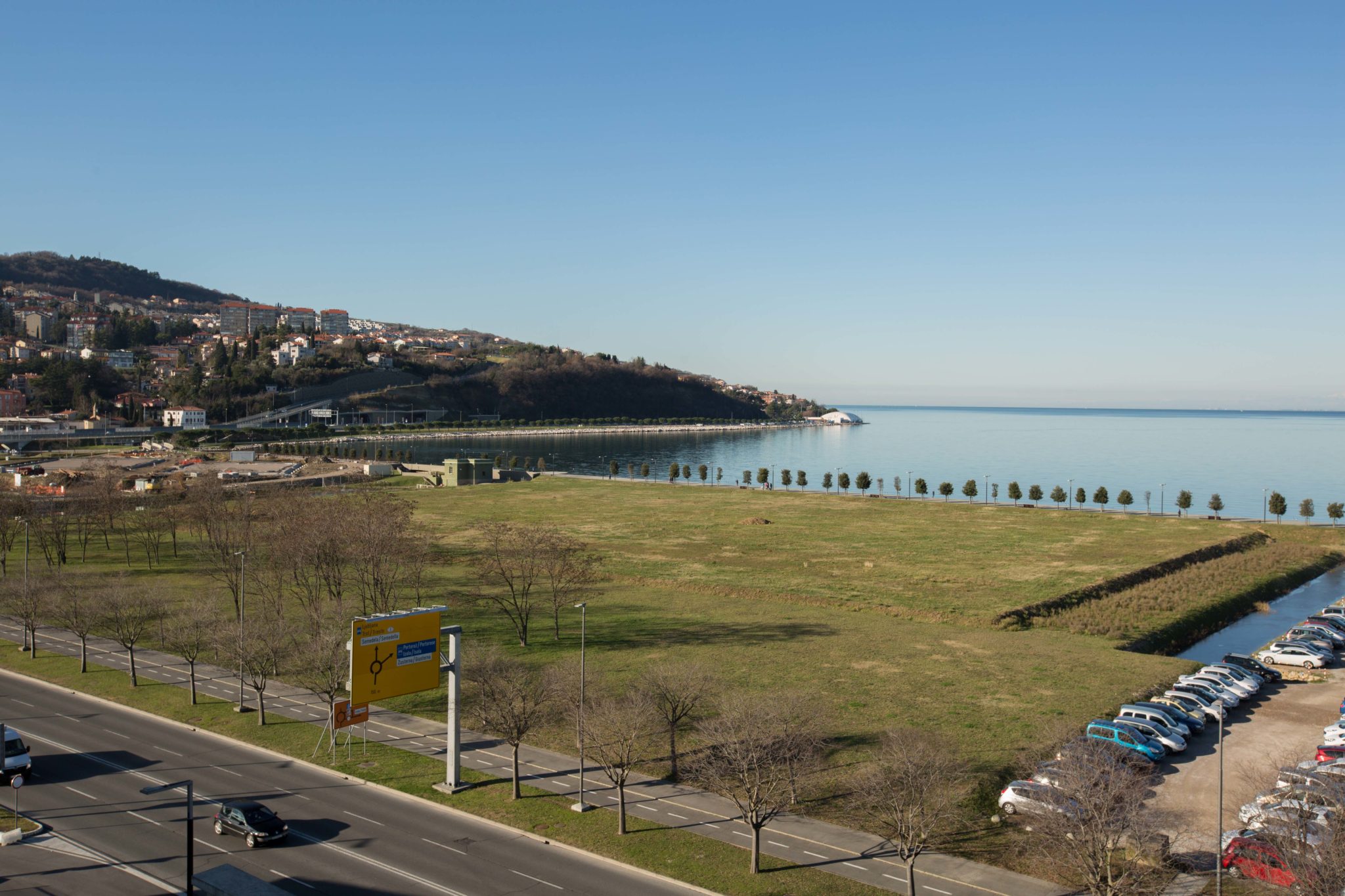 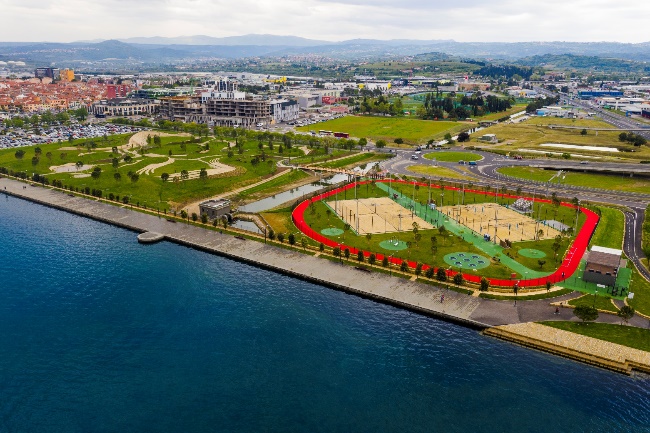 ITI projects
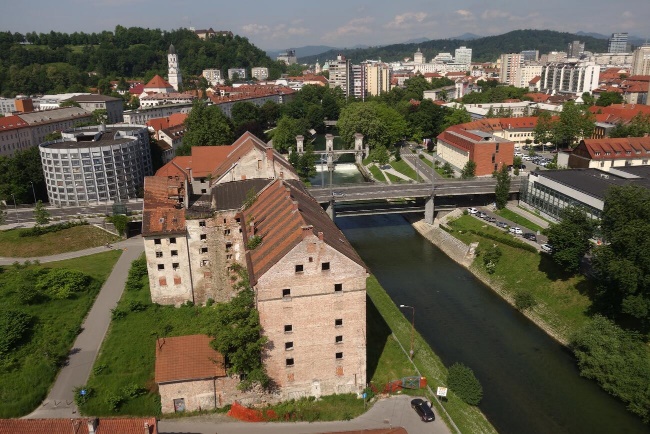 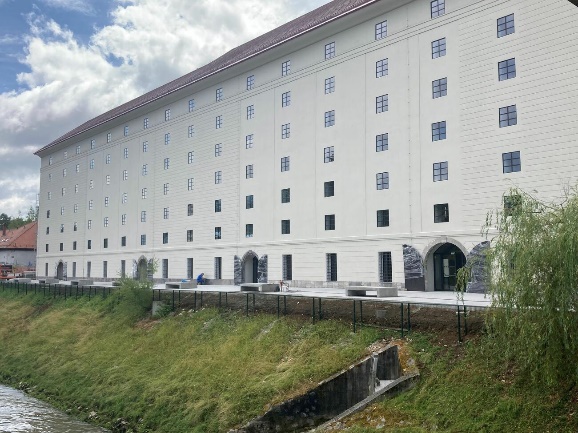 Test color 2
Text color1
Koper – Semedela promenade revitalisation projects (17 mio €, ITI 8,5 mio €)
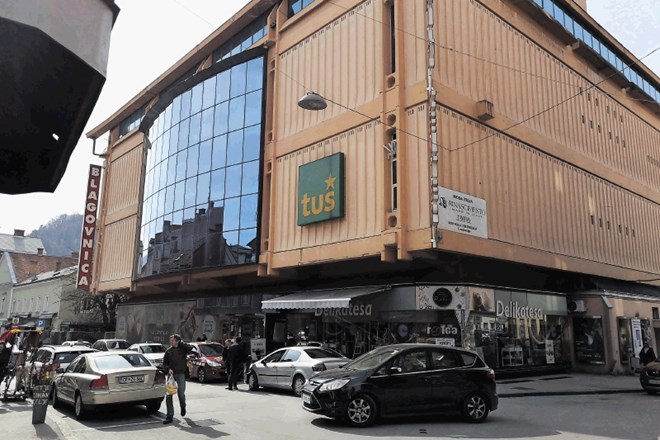 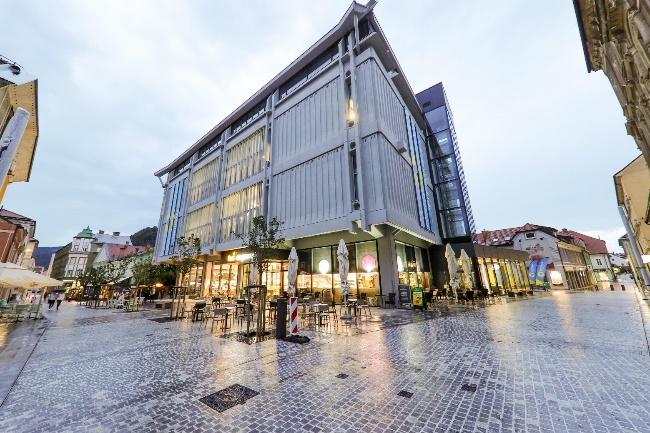 Ljubljana – Cukrarna Gallery (23 mio €, ITI 13 mio €)
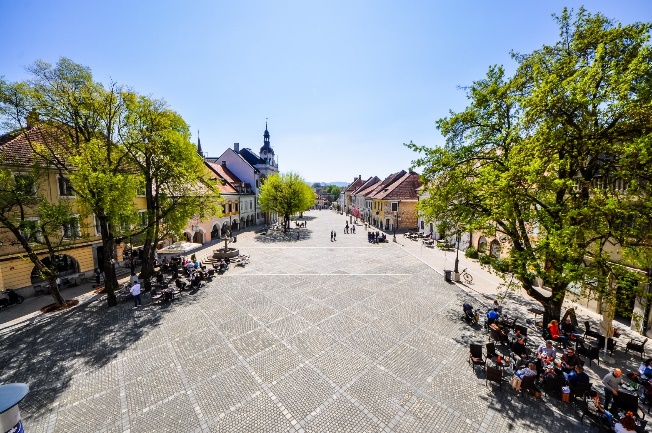 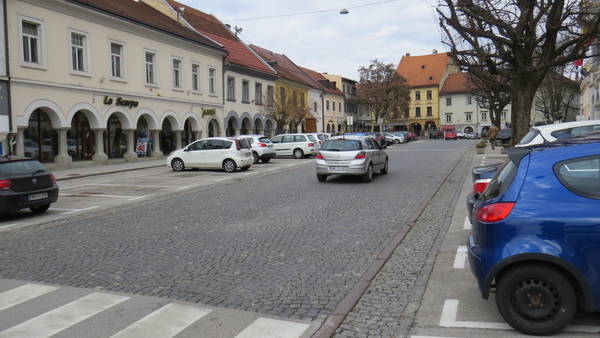 Celje – Generator / Tehnopark (6 mio €, ITI 4 mio €)
Velenje – Vista park (9 mio €, ITI 6 mio €)
Novo mesto – Main Square (7 mio €, ITI 4,5 mio €)
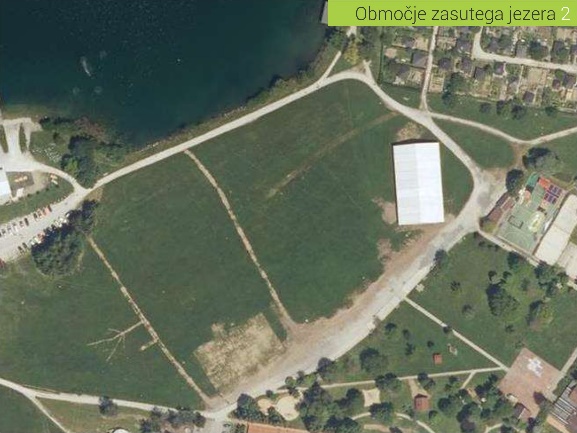 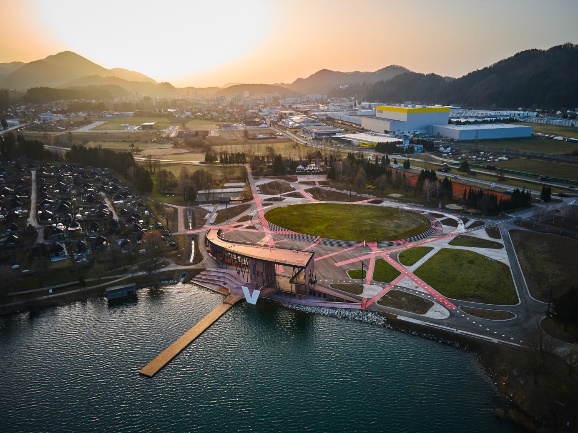 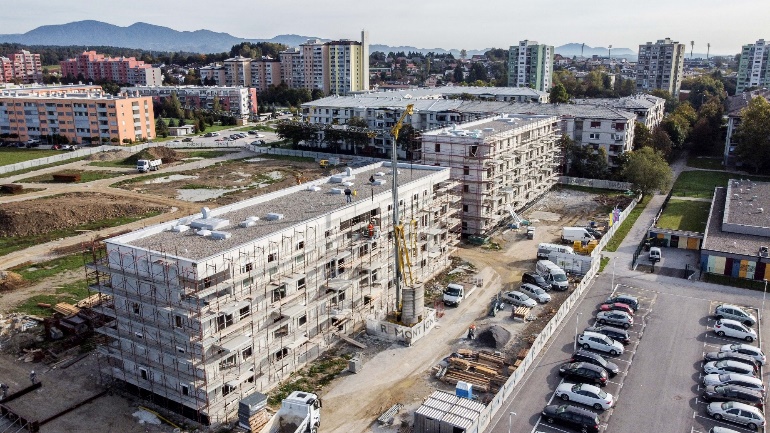 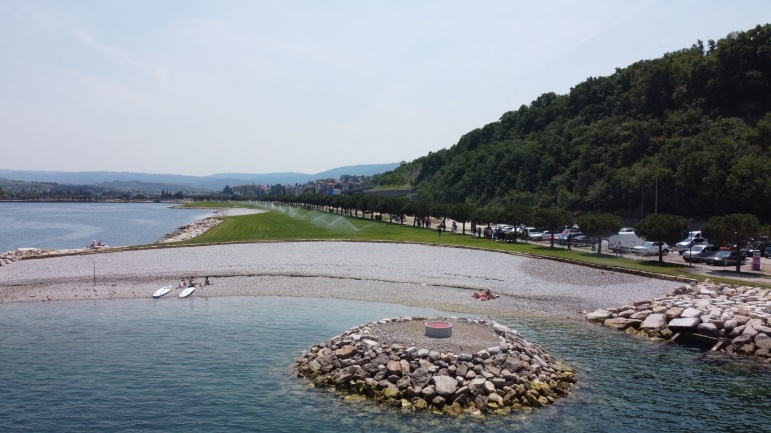 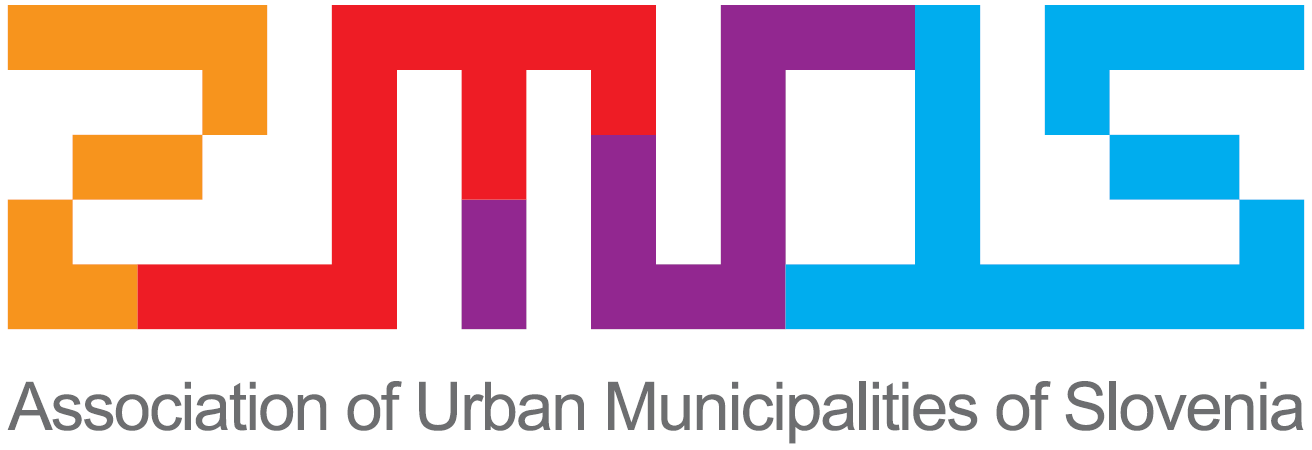 Celje – Public housing Dečkovo naselje 10 (13 mio €, ITI 6 mio €)
Koper – Seafront park (5 mio €, ITI 1 mio €)
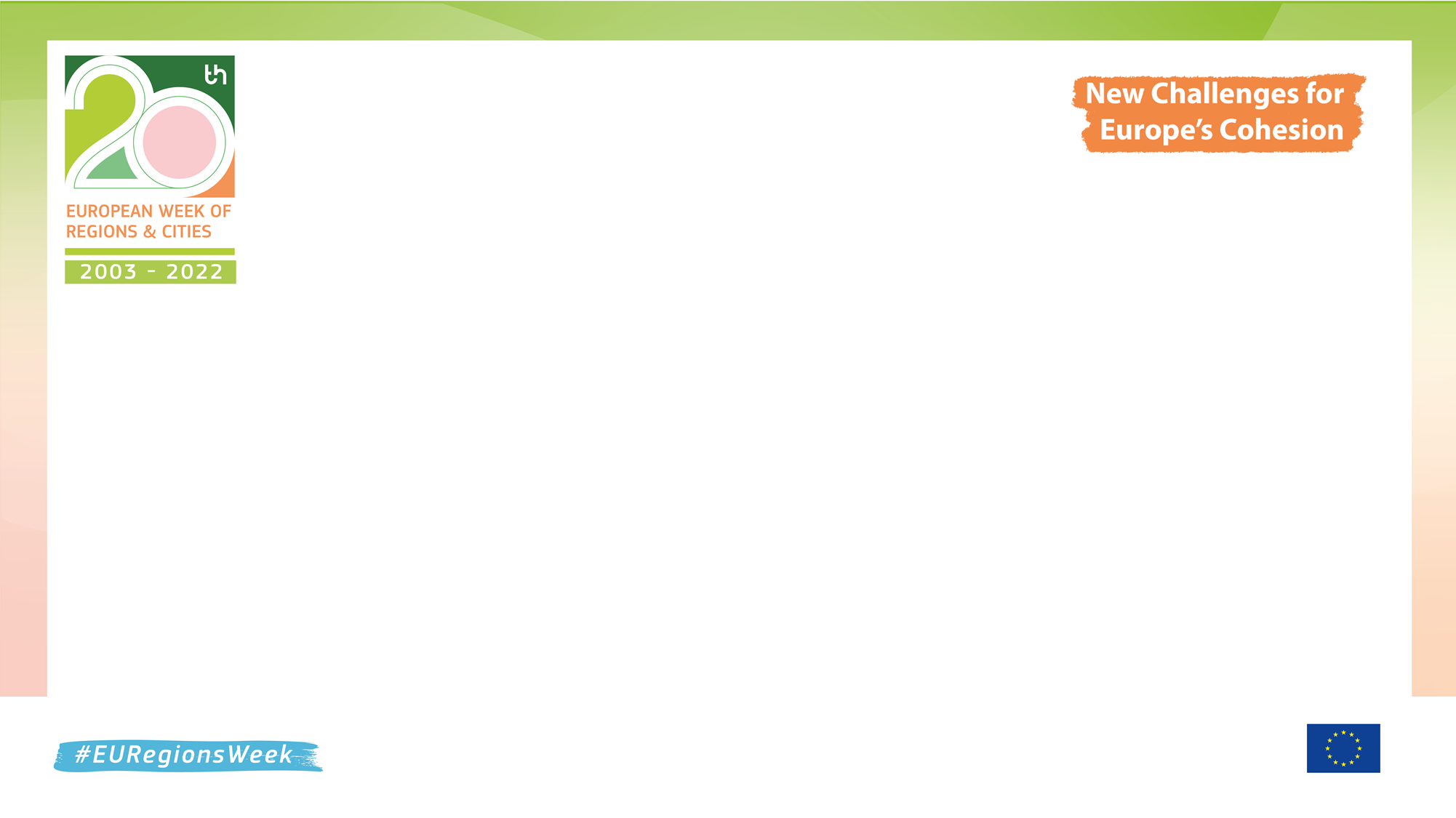 Multiplication effects, lessons learned
Avoid having different rules/procedures for different types of projects in the same mechanism.
Building trust between UM and state organs.
Better cooperation between cities, stronger ZMOS.
Important that state organs understand the needs of cities & that cities understand national priorities.
Plan the impleme-
ntation mechanism    ahead.
ITI is having a transformational effect on our cities – urban regeneration.
ZMOS ITI governance model as a best practice (EU handbook on SUD strategies)
Good, honest and proactive cooperation among cities is of basic importance.
To reach solutions, propose them, don‘t expect that they will be proposed to you.
Multi-level governance and partnership principle indeed lead to better, more efficient mechanisms!
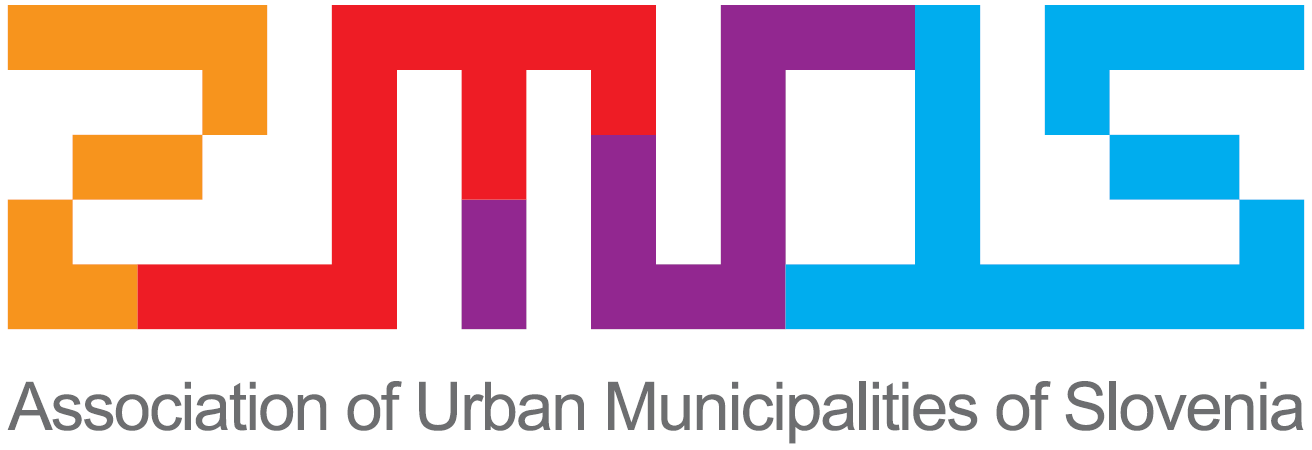 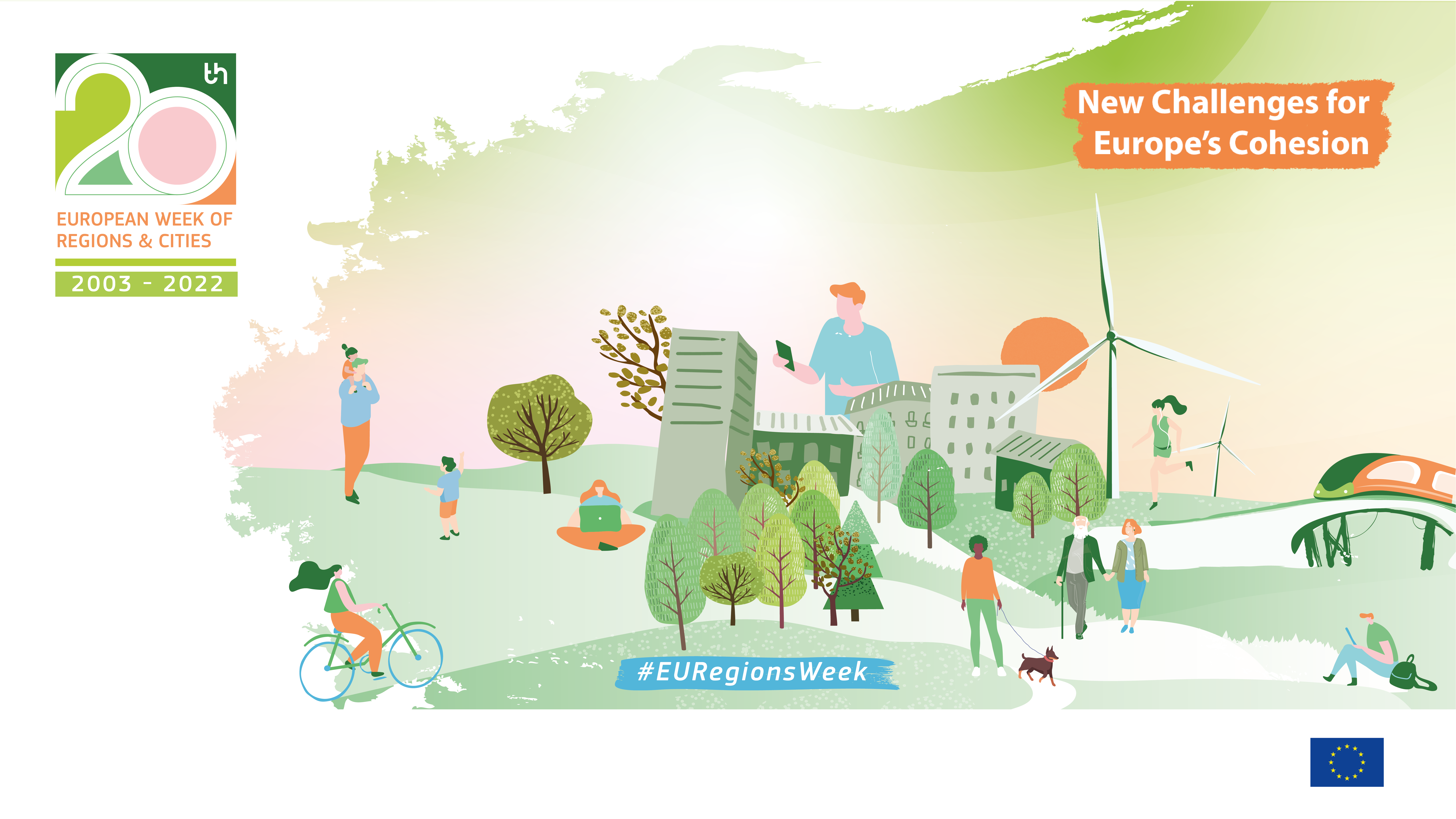 .1
Thank you!

Further info: 
www.zmos.si/ctn/projekti-ctn-v-sloveniji/
www.zmos.si/english

Contacts:
sasa.heath@celje.si
zmos@koper.si
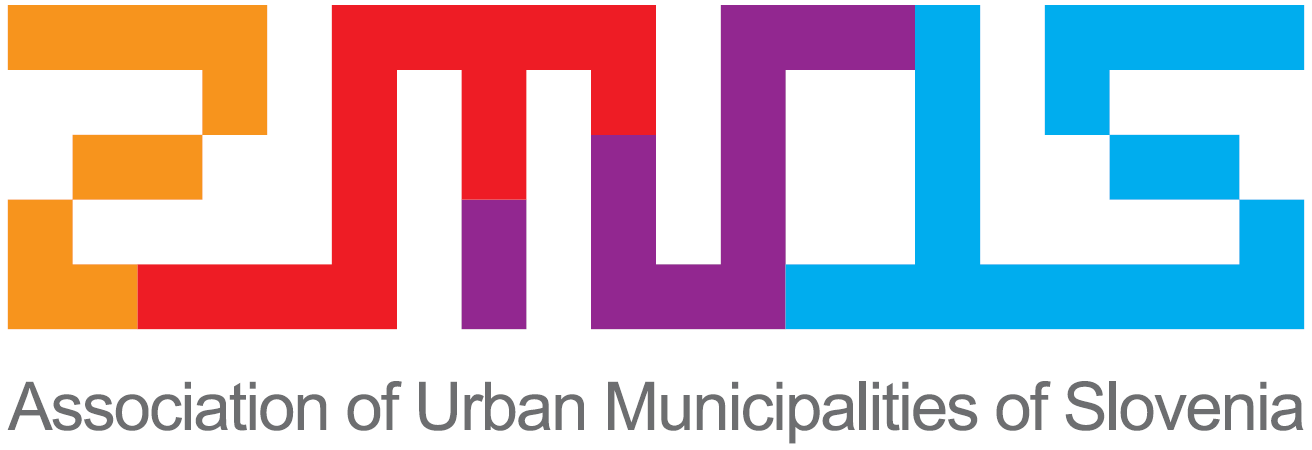